Boží stvoření
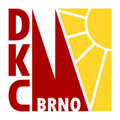 Ať tě, Pane, chválí všechna díla…
Společný domov
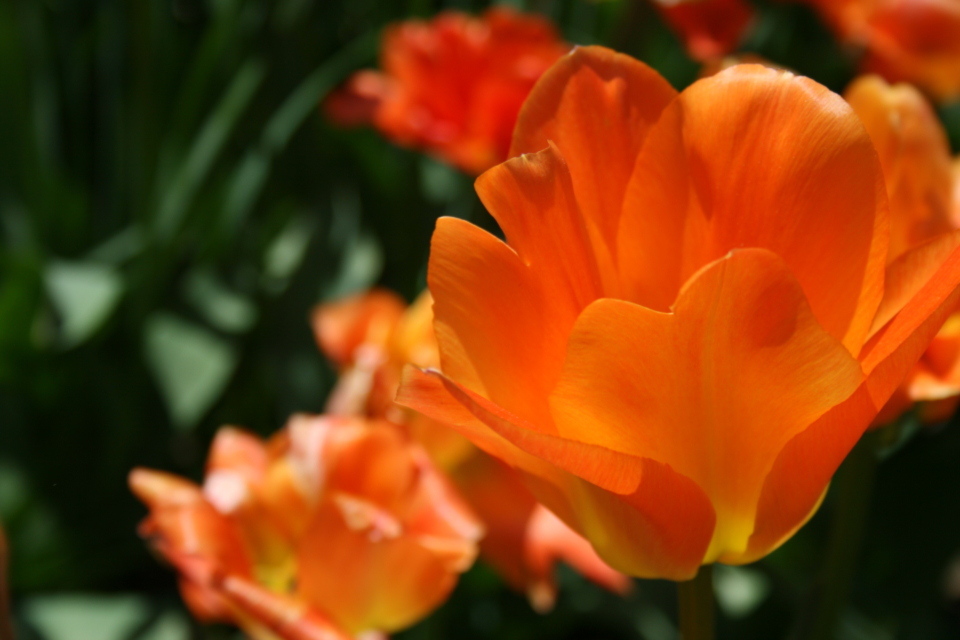 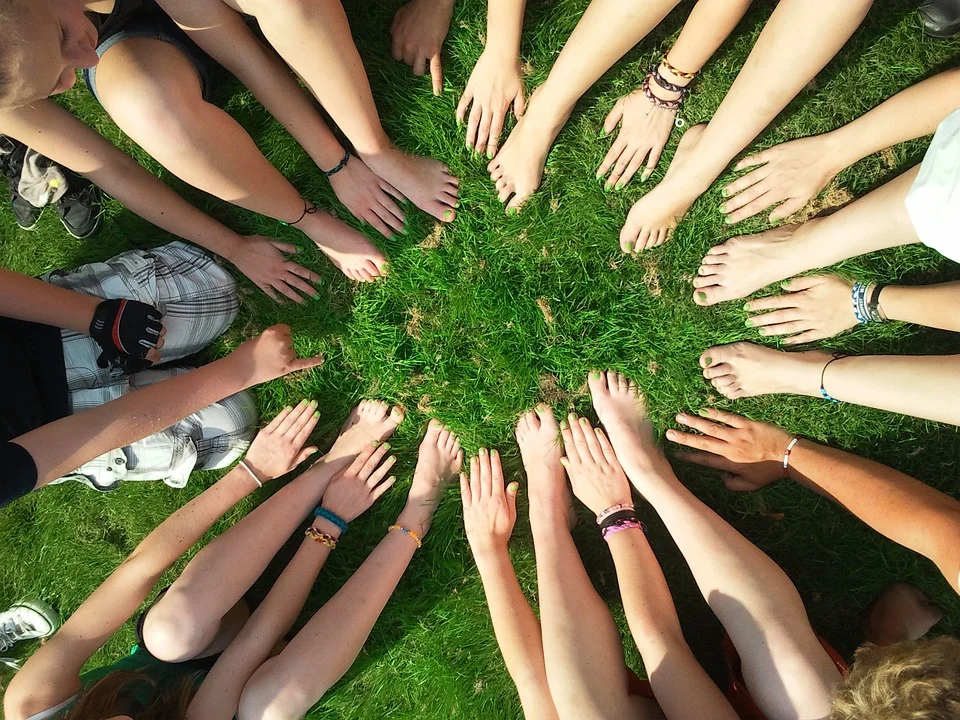 Příroda – dar pro člověka
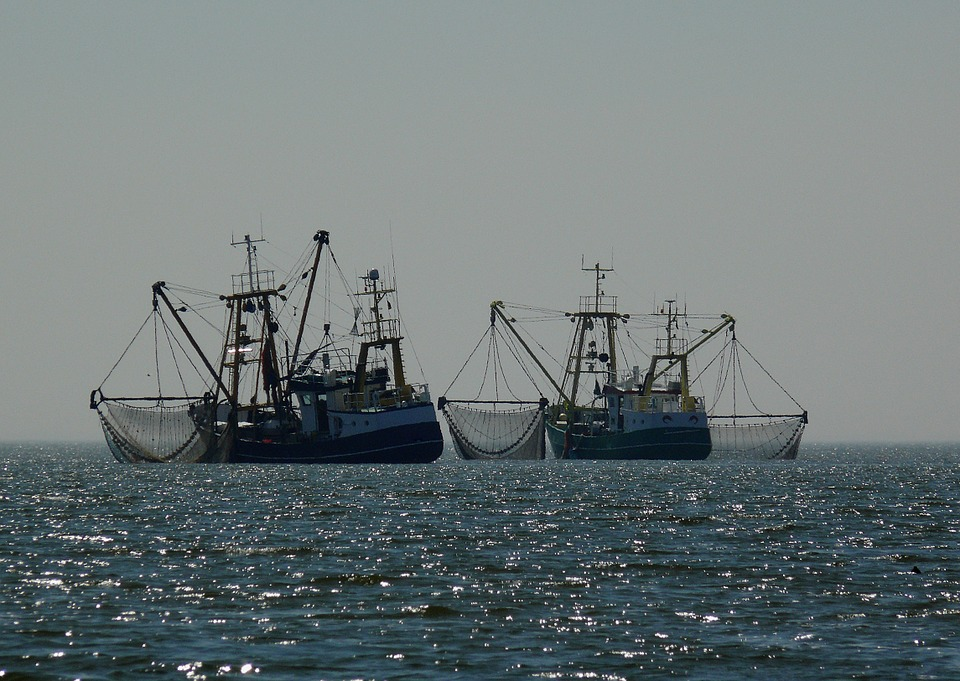 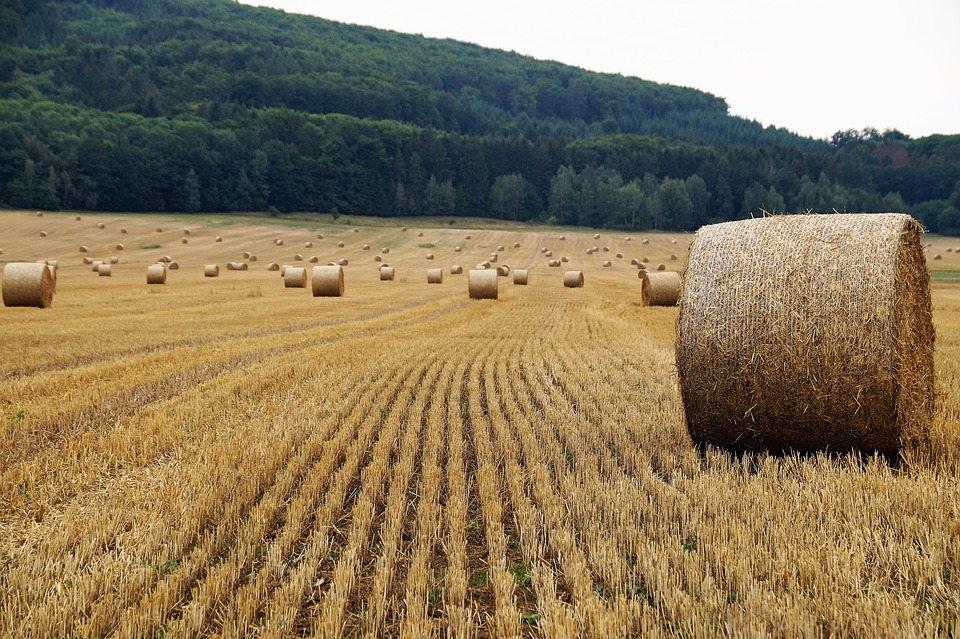 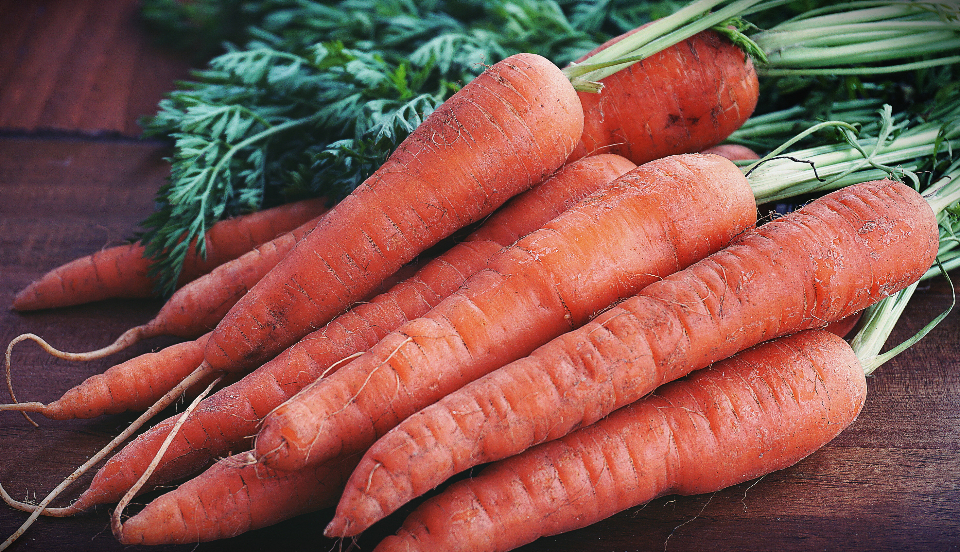 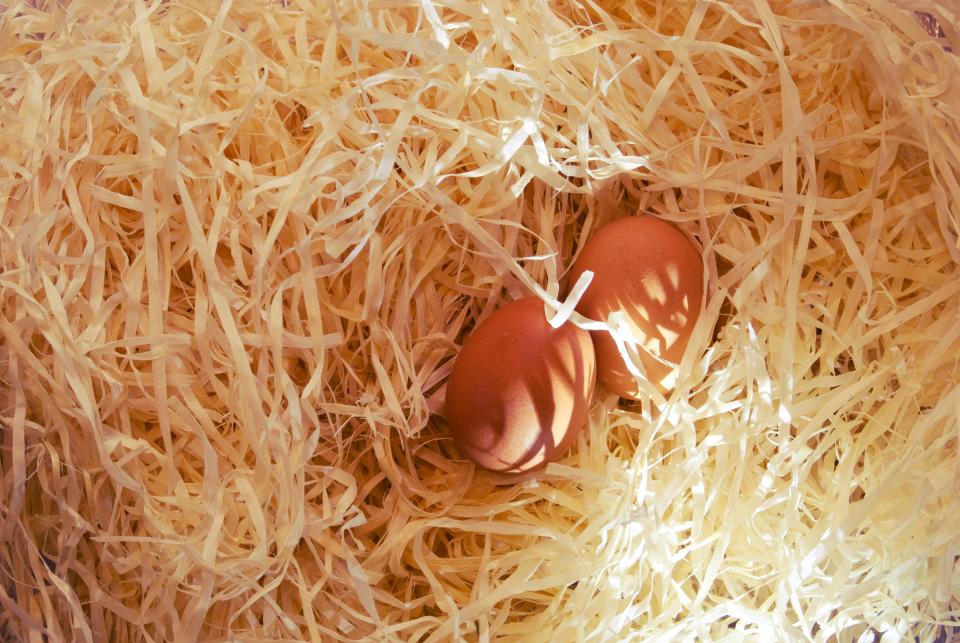 Kláštery – centra duchovního života, vzdělanosti i hospodářství
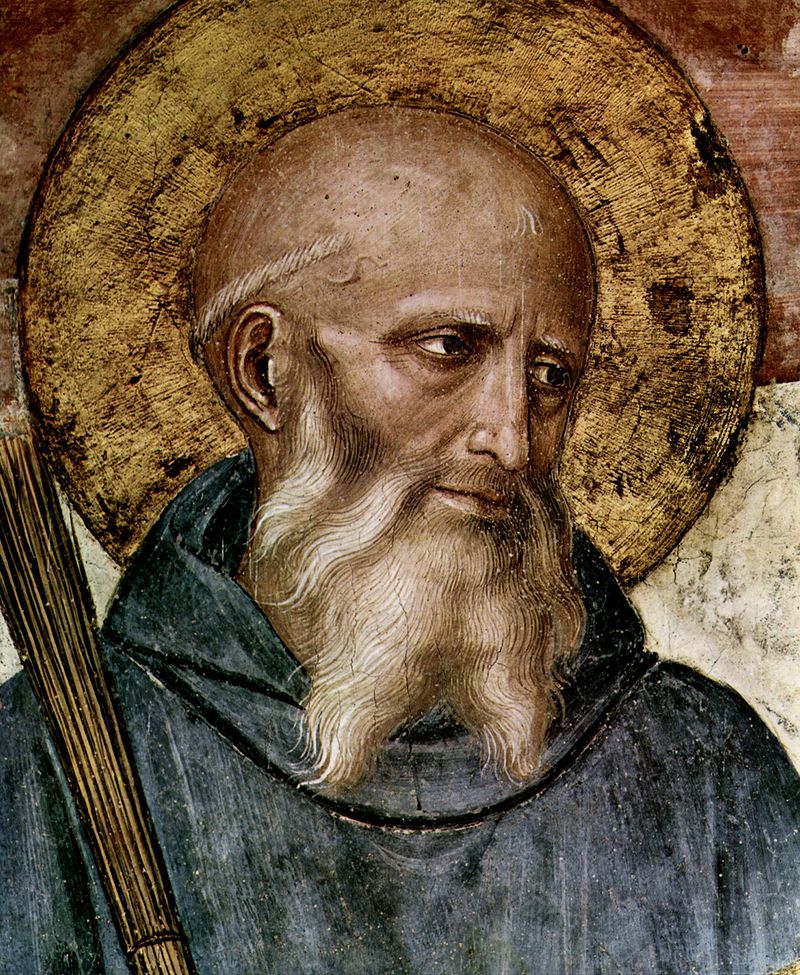 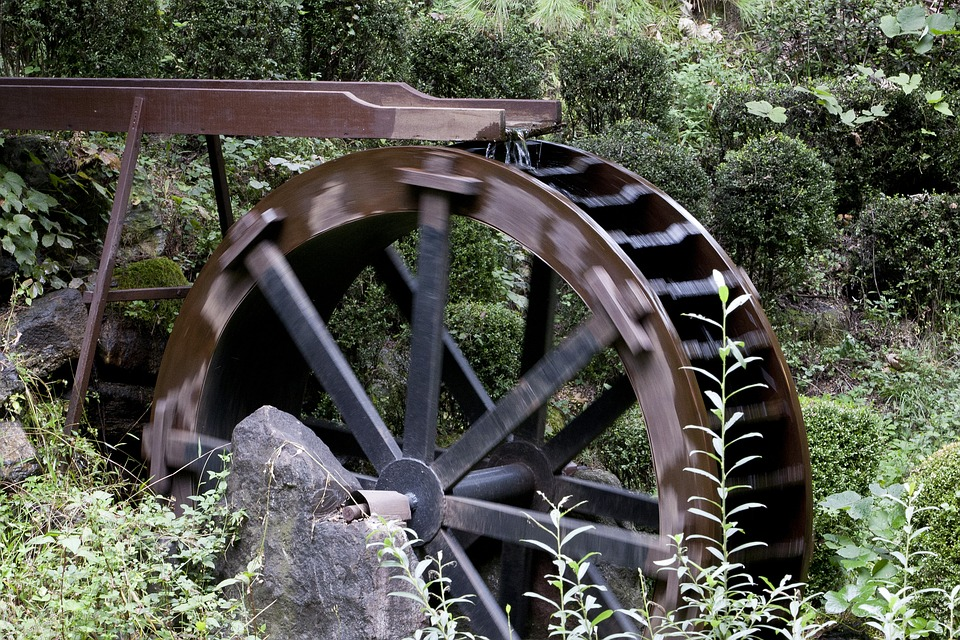 Sv. František z Assisi
Druhá tvář země
Laudato si´ – encyklika o péči o společný domov
A co (z)může každý z nás?
Chvalozpěv stvoření
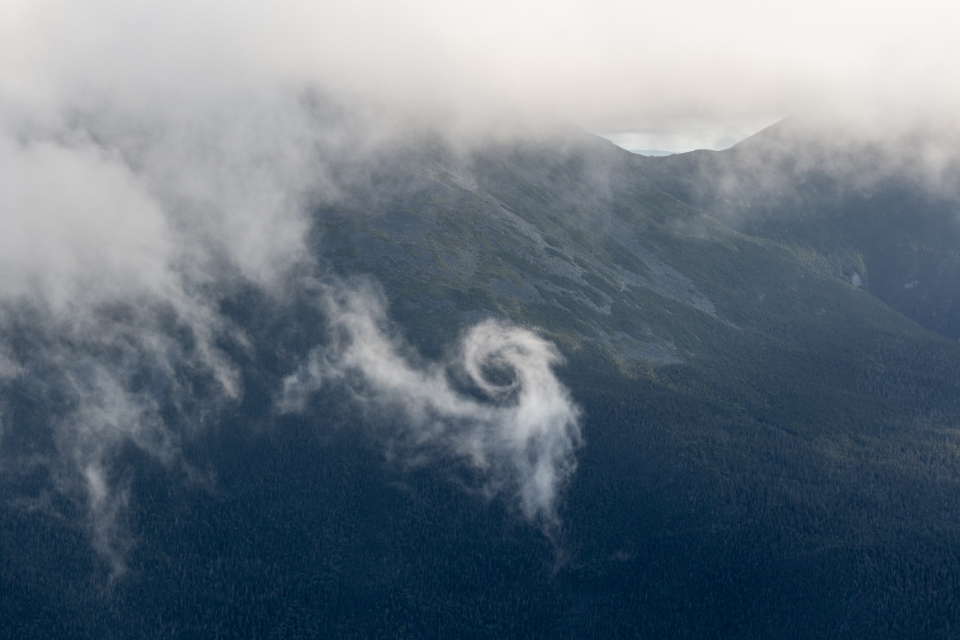 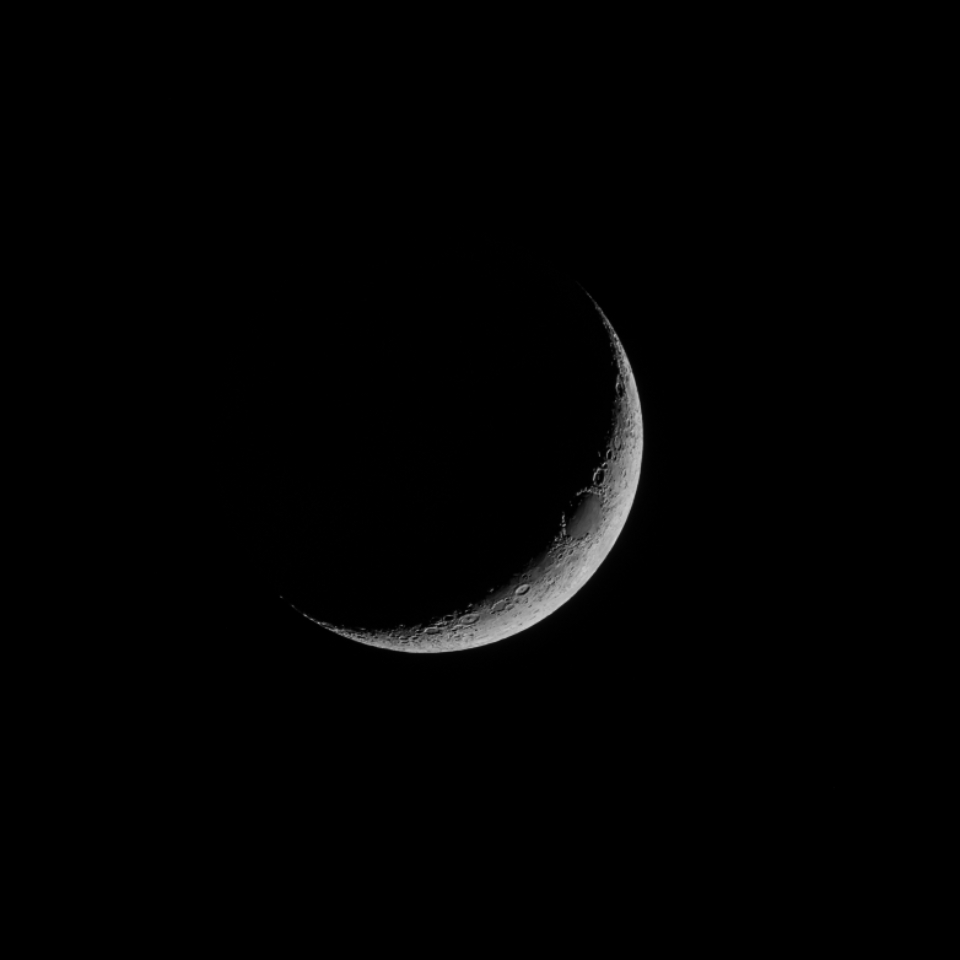 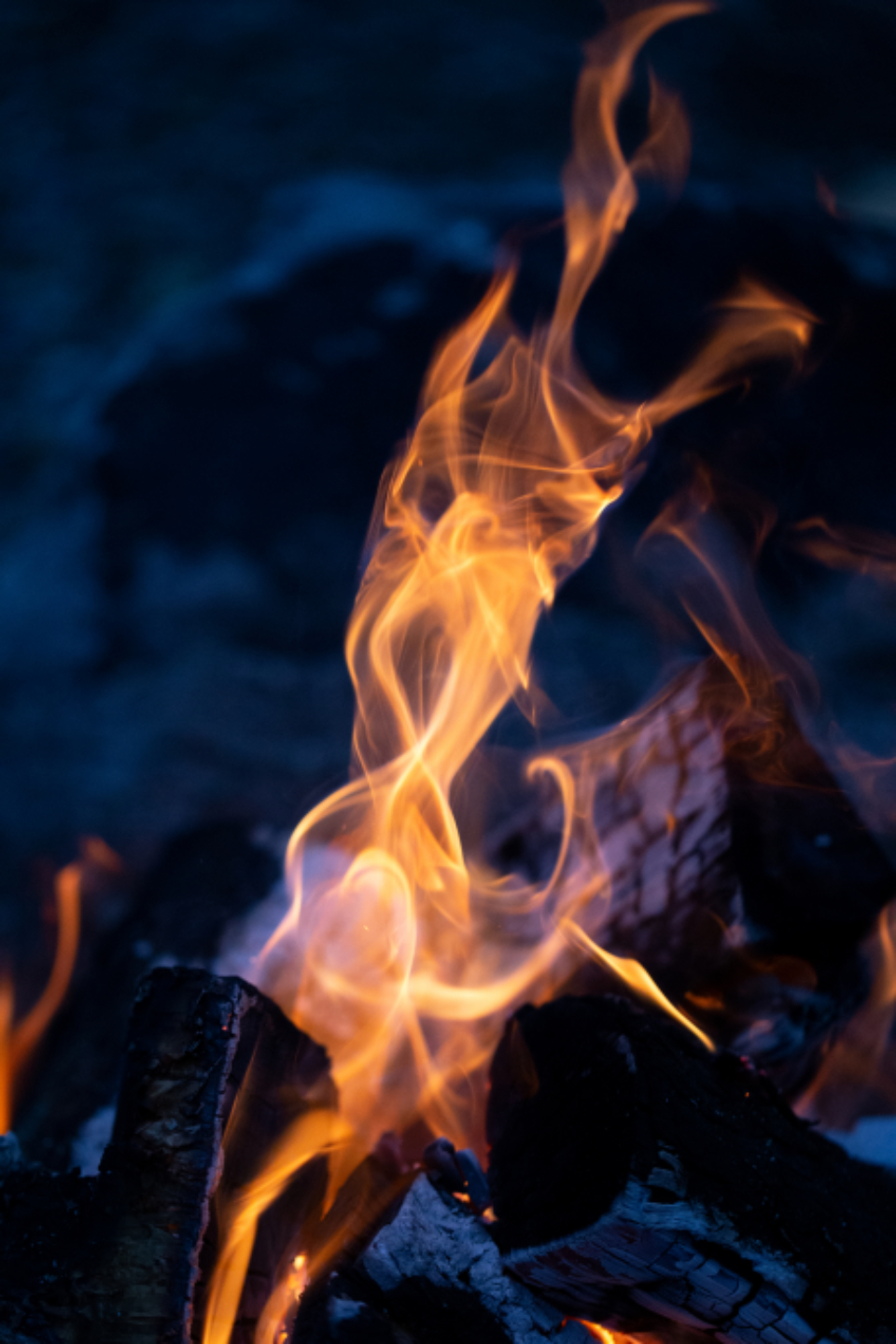 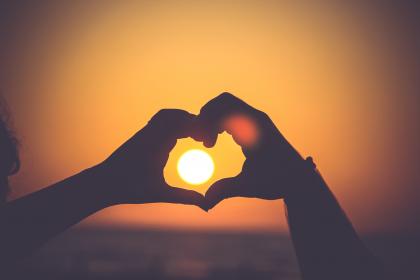 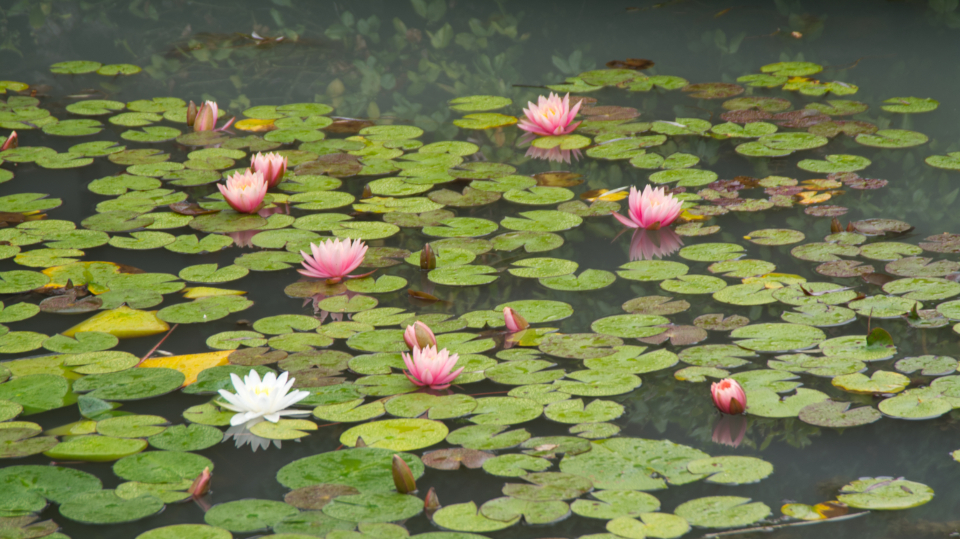